CDE Office Hours
September 2, 2021
1
CDE Contacts!
Emails: LastName_FirstInital@cde.state.co.us
CDE Team!
ESSER/ESEA Program Partners
Nazie Mohajeri-Nelson, Director of ESEA Office (mohajeri-nelson_n@cde.state.co.us) 
DeLilah Collins, Assistant Director of ESEA Office (collins_d@cde.state.co.us) 
ESEA Regional Contacts assigned by district
Title I: Laura Meushaw, Kathryn Wisner, Niko Kaloudis
Title II: Jeremy Meredith, Niko Kaloudis
Title III: Lorenzo Moreno, Kathryn Wisner
Title IV: Tammy Giessinger, Michelle Prael
Title V: Kristen Collins
ESSER Team
Kristin Crumley, ESSER Monitoring Specialist (Crumley_k@cde.state.co.us) 
Jonathan Schelke, ESSER Monitoring Specialist (schelke_j@cde.state.co.us) 
Shannon Wilson, ESSER/ESEA Grants Administration Coordinator (Wilson_s@cde.state.co.us) 
Mackenzie Owens, ESSER Reporting Specialist (owens_m@cde.state.co.us) 
Data, Accountability, Reporting, and Evaluation
Tina Negley, Alan Shimmin, Mary Shen, and Mackenzie Owens
Fiscal Partners
Jennifer Okes, Chief Operating Officer (okes_j@cde.state.co.us) 
Kate Bartlett, Executive Director of School District Operations (Bartlett_k@cde.state.co.us) 
Jennifer Austin, Director of Grants Fiscal Management (Austin_j@cde.state.co.us) 
Robert Hawkins, Grants Fiscal Analyst (Hawkins_s@cde.state.co.us) 
Steven Kaleda, Grants Fiscal Analyst (Kaleda_s@cde.state.co.us) 
ESSER Team
Bill Parsley, ESSER Fiscal Monitoring Supervisor (parsley_w@cde.state.co.us) 
Hilery Morris, ESSER Fiscal Monitoring (morris_h@cde.state.co.us) 
Sharon Mackey, ESSER Fiscal Monitoring (mackey_s@cde.state.co.us)
ESSER Office Hours
Topics
CRF Monitoring - KPMG
Updates, Reminders, and Clarifications
3
[Speaker Notes: Nazie]
CRF Monitoring KPMG
4
Coronavirus Relief Fund (CRF) Monitoring Overview
Colorado Department of Education

ESEA Office Hours  September 02, 2021
5
Agenda
Introduction
Overview of the Monitoring Project
Next Steps
Q&A
6
Introduction
7
With you today
Tom Stanton  Managing Director  917-587-6457
tstanton@kpmg.com
Anna Sternberg
Manager
203-912-4932
asternberg@kpmg.com
Rory Costello
Principal
518-729-7159
rcostello@kpmg.com
CRF Project Overview
9
CRF Monitoring Engagement Overview
Objectives: KPMG has been engaged to assist CDE to provide oversight, compliance and
monitoring of the CDE’s Coronavirus Relief Funds:
Develop, distribute and conduct CRF risk assessments at School Districts/Facilities/BOCES in  scope
Develop a comprehensive monitoring plan that incorporates monitoring of risks identified from the  risk assessments.
Perform transaction-level monitoring of sampled CRF expenses by comparing supporting  documentation against CDE and US Treasury guidance
Provide observations and recommendations
10
Next Steps
11
CRF Monitoring Engagement Next Steps
Be on the lookout for the following:
CRF risk assessment to be completed by each school district by end of September 2021
A document request list which will include transaction level information/documentation
Supporting documentation for selected transaction-level CRF expenditures
12
Q&A
13
Thank You!
14
Updates, Reminders, and Clarifications
15
Updates: Question from a former Office Hours
Can ESSER Funds be used to support activities by partnering with an outside agency to improve student attendance and/or engagement? 
Yes, as long as the costs are 
For allowable activities (e.g., student re-engagement, attendance, behavior, enrichment) 
Reasonable
Necessary to respond to, prepare for, or prevent the spread of COVID-19
Reminder!

ESSER provides a tremendous amount of flexibility in allowable uses of funds, including any activities that are necessary to maintain the operation of or continuity of services as long as costs are 
reasonable and necessary to respond to, prepare for, or prevent the spread of COVID-19!

Aligns with local protocols and practices! Also meets any state requirements!

Is well documented as necessary and the most cost-effective way to address pandemic-related needs!
16
[Speaker Notes: Nazie]
Reminder: ESSER II Application
ESSER II applications are due on September 30, 2021!! 
Must have final approval by January 6, 2022. 
Any remaining funds have to be reverted to U.S. Department of Education! 

Please submit applications as soon as possible! 
If you need help, please either reach out to the ESSER Team Lead assigned to your district or your ESEA Regional Contact.
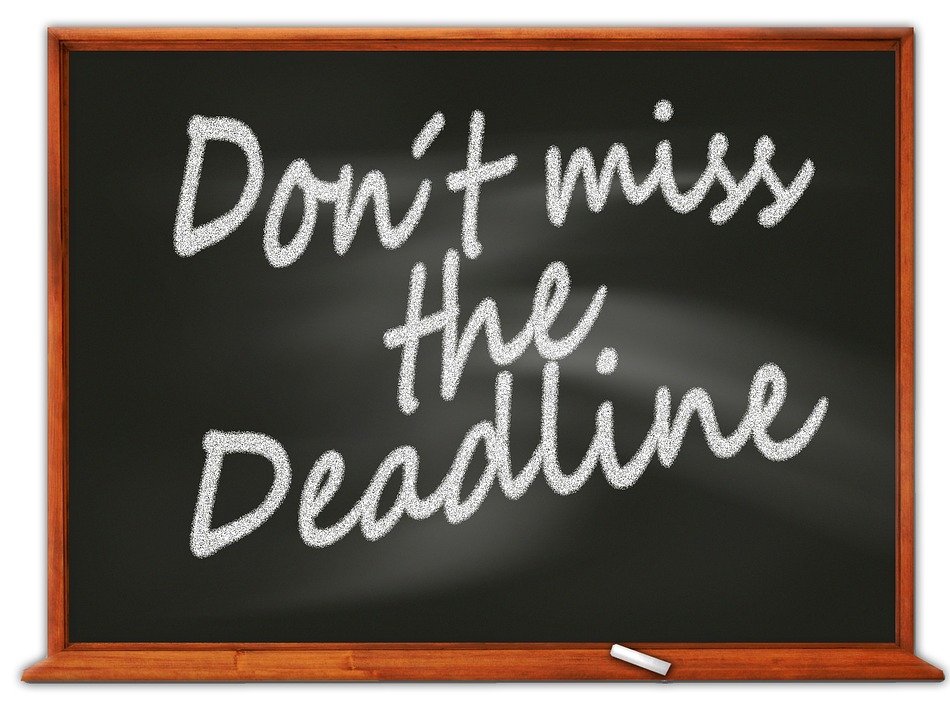 17
Reminder and Update: Data Quality
Final approval of ARP ESSER III is not held up based on responses to narrative questions! However, narrative questions have to be revised during PAR to meet requirements (see Office Hours on 8/26). 










All data will be downloaded on October 1 and we’ll start preparing data for reporting purposes. We may have to follow up with data quality checks and concerns.
Reminder! 

Information from ESSER I, II, and III applications are being used to meet federal reporting requirements. 

Narrative responses will be copied and pasted into federal reporting templates from USDE.
18
Clarification! Donating Items Purchased with Federal Funds
Can an LEA that purchased too many COVID-19 related supplies donate unused and unneeded supplies? 
The White House issued a memorandum in April of 2020 to all federal awarding agencies (e.g., U.S. Department of Education) authorizing such agencies to allow exceptions to rules pertaining to disposition of (e.g., donating or loaning) medical equipment or medical supplies to hospital and health care providers. 
The U.S. Department of Education issued a memorandum stating that subgrantees (i.e., LEAs) may donate items purchased with federal grant funds as follows: 
Intent – in the state of emergency, exceptions can be made to disposition requirements under 2 CFR §200.313 (Equipment) and §200.314 (Supplies). 
Items: PPE (e.g., gloves, masks, face shields, gowns), other medical supplies or equipment (e.g., ventilators), or equipment that may be used to produce medical supplies (e.g., three dimensional printers).
Eligible Recipients: local, State, Federal, Tribal, and Territorial public health agencies, as well as licensed private nonprofit hospitals and other licensed health providers to respond to the Novel Coronavirus disease (COVID-19).
https://oese.ed.gov/files/2020/07/20-0114_Guidance_on_Donation_or_Loan_of_PPE.pdf
Reminder! 
§200.313(e)(1) - Items of equipment with a current per unit fair market value of $5,000 or less may be retained, sold or otherwise disposed of with no further responsibility to the Federal awarding agency.
§200.314(a) - If there is a residual inventory of unused supplies exceeding $5,000 in total aggregate value upon termination or completion of the project or program and the supplies are not needed for any other Federal award, the non-Federal entity must retain the supplies for use on other activities or sell them, but must, in either case, compensate the Federal Government for its share.
19
Clarification: Mask Wearing and CDC GuidanceBased on Input from Brustein and Manasevit Attorneys
Must an LEA follow CDC guidance on masks in their Safe In-Person Plans? 
The requirement for the Safe In-Person Plan is to describe the mitigation strategies the LEA is taking to ensure safety of students and staff. 
It is not required to implement CDC guidance. LEAs should consider the CDC recommendations and decide on the strategy to use for each component of the Safe In-Person Plan, in consultation with stakeholders and based on local context. 
If an LEA develops a local policy on mask wearing but one of its charter schools does not want to abide by the policy, what can or should the LEA do? 
It depends on the charter/authorizing agreement
“That arrangement [in the charter/authorizing agreement] will outline the obligations and rights that LEAs have to impose policy on its charters. Regarding ESSER, it is within the LEA’s discretion to determine how much, if any, ESSER funding will be allocated to particular schools within the LEA. The statute only governs the allocation from SEAs to LEAs. Once received by districts, then districts may choose how much, if any, to allocate to its traditional and charter schools.”
LEAs can opt to develop one Safe In-Person Plan for traditional schools and one for charters. 
LEAs can opt to require, if in line with charter/authorizing agreement, each school to develop its own Safe In-Person Plan that meets the plan requirements and submit them to the LEA to demonstrate compliance with Safe In-Person Plans.
Note from BruMan: Recent Civil Rights investigations and related lawsuits have been based on the argument that masking may be necessary to ensure education access for students with disabilities and health vulnerabilities. Not having or following masking policies could expose the LEA and/or school to similar challenges. 
Please consult with your local legal representative(s) in this regard.
20
Reminder and Upcoming Topics!
09/09/21 ~ No Office Hours! 
09/16/21 ~ ARP – Homeless Children and Youth (HCY II)
09/23/21 ~ Indirect Cost Rate Training
Future Office Hours
Evidence-based Interventions
ESSER Data Reporting Requirements 
ESSER Monitoring Indicators
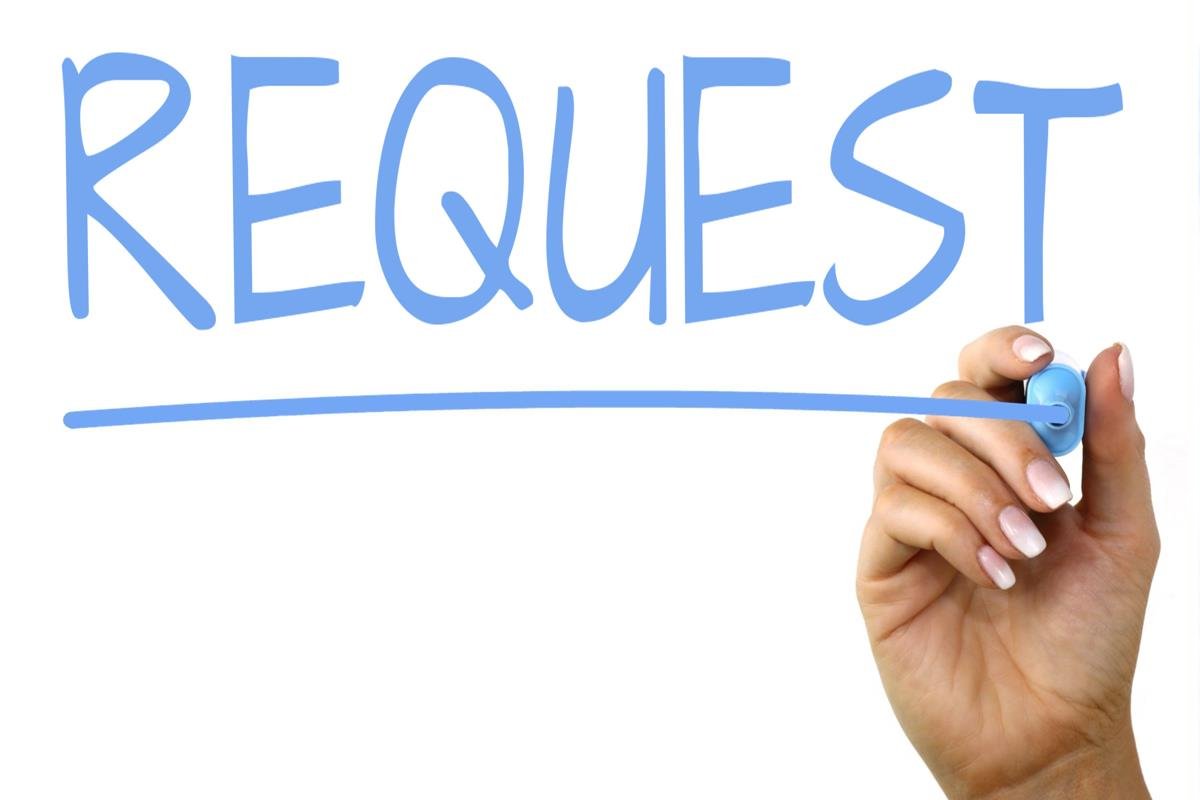 21
Questions?
CDE Contacts!
Emails: LastName_FirstInital@cde.state.co.us
CDE Team!
ESSER/ESEA Program Partners
Nazie Mohajeri-Nelson, Director of ESEA Office (mohajeri-nelson_n@cde.state.co.us) 
DeLilah Collins, Assistant Director of ESEA Office (collins_d@cde.state.co.us) 
ESEA Regional Contacts assigned by district
Title I: Laura Meushaw, Kathryn Wisner, Niko Kaloudis
Title II: Jeremy Meredith, Niko Kaloudis
Title III: Lorenzo Moreno, Kathryn Wisner
Title IV: Tammy Giessinger, Michelle Prael
Title V: Kristen Collins
ESSER Team
Kristin Crumley, ESSER Monitoring Specialist (Crumley_k@cde.state.co.us) 
Jonathan Schelke, ESSER Monitoring Specialist (schelke_j@cde.state.co.us) 
Shannon Wilson, ESSER/ESEA Grants Administration Coordinator (Wilson_s@cde.state.co.us) 
Mackenzie Owens, ESSER Reporting Specialist (owens_m@cde.state.co.us) 
Data, Accountability, Reporting, and Evaluation
Tina Negley, Alan Shimmin, Mary Shen, and Mackenzie Owens
Fiscal Partners
Jennifer Okes, Chief Operating Officer (okes_j@cde.state.co.us) 
Kate Bartlett, Executive Director of School District Operations (Bartlett_k@cde.state.co.us) 
Jennifer Austin, Director of Grants Fiscal Management (Austin_j@cde.state.co.us) 
Robert Hawkins, Grants Fiscal Analyst (Hawkins_s@cde.state.co.us) 
Steven Kaleda, Grants Fiscal Analyst (Kaleda_s@cde.state.co.us) 
ESSER Team
Bill Parsley, ESSER Fiscal Monitoring Supervisor (parsley_w@cde.state.co.us) 
Hilery Morris, ESSER Fiscal Monitoring (morris_h@cde.state.co.us) 
Sharon Mackey, ESSER Fiscal Monitoring (mackey_s@cde.state.co.us)
Thank you! Enjoy the Breakout Room Conversation! We’ll See You Next Week!Happy Labor Day Weekend!
24